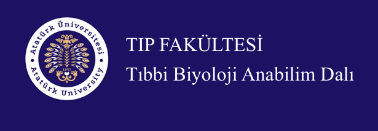 Doç. Dr. Hasan DOĞAN
PRENATAL TANI
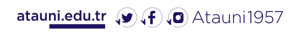 PRENATAL TANI nedir?(DOĞUM ÖNCESİ TANI)
Doğum öncesi tanı gebeliğin erken dönemlerinde, 9. Haftadan itibaren, kalıtsal geçiş gösteren hastalıkların teşhisi için yapılan testlerdir.

Genel olarak;
35 yaş ve üstü annelerde
55 yaş ve üstü babalarda
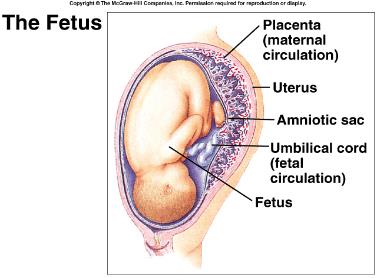 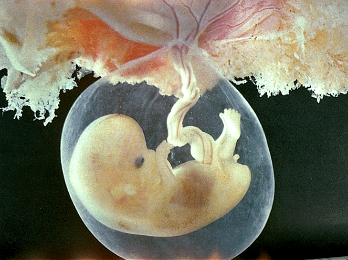 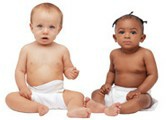 “Kusursuz insan yoktur – Hepimiz az yada çok, genetik olarak kusurluyuz.” - F.Collins
Prenatal tanının amacı; mükemmel-kusursuz bebekler elde etmek değildir. 








Prenatal tanının amacı: Ebeveynlere;
- Doğmamış-doğacak çocukların sağlığı hakkında bilgi vermek, - Her hangi bir olumsuz durumda karar vermek için ebeveynlere yardımcı olup seçenek sunmaktır
CVS
AMNİYOSENTEZ
KORDOSENTEZ
AMAÇ
1- Çiftleri bilgilendirip seçenek sunmak,

2- Risk grubundakilere güven sağlamak,
 endişelerini azaltmak,

3- Risk grubundakileri, prenatal tanıyı anlatarak yeni gebelik konusunda cesaretlendirmek,

4- Genetik hastalıklı çocuk sahibi olacak çiftleri yönlendirmek ve hazırlamak

5- Prenatal teşhis ile prenatal tedavi imkanı sağlamak
ENDİKASYON
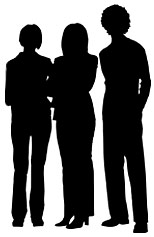 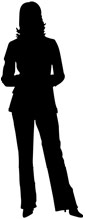 İleri anne yaşı,

 Yapısal kromozom anomalisi taşıyıcısı ebeveyn

 Ailede biyokimyasal veya DNA analizi ile tespit edilebilen genetik hst hikayesi

 Ailenin önceden kromozom anomalili ve/veya doğumsal anomalili çocuğu varsa

 Ölü doğum ve/veya nedeni bilinmeyen tekrarlayan düşük öyküsü varsa

- Spesifik tanının olmadığı kromozom X hst (DMD, Hemofili A ve B)

- Nöral tüp defekti riski (hastanın birinci derece akrabaları)

 Anne serumu taraması

- USG’de fetal anomali.
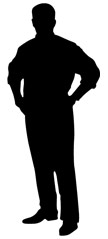 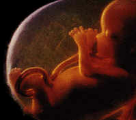 Anne Yaşı ile Trizomi ilişkisi
Anne Yaşı 		Trizomi 21       	Trizomi 18          Trizomi 13 

15 - 19 			1:1600   		1:17000    	1:33000
 
20 - 24     		1:1400   		1:14000		1:25000 

25 - 29  			1:1100   		1:11000 		1:20000 

30 - 34   			1:700     		1:7100    	1:14000
 
35 - 39       		1:240    		1:2400 		1:4800 

40 - 44      		1:70  		1:700  		1:1600 

45 - 49  			1:20  		1:650     		1:1500
Maternal yaş?
146
12300
11600
11200
1880
1290
1100
28
32
37
42
Maternal yaş ile down sendromu arasındaki ilşkinin sebebi 
		nedir ?
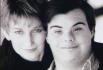 Incidence of Down syndromeper number of births
20
24
47
Age of mother (years)
7
Dr ikbal
Genetik Faktörler
Kimyasallar
Fiziksel faktörler
amniotik bandların sınırlaması
Radyasyon
İlaçlar
alkol
sigara
kokain
fenitoin
talidomid
retinoik asit
valproik asit
antikoagülanlar
Enfeksiyonlar
rubella virus
herpes virus
sifiliz
sitomegalovirus
toksoplazmozis
HIV
Prenatal Hayatı Etkileyen Faktörler
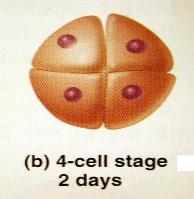 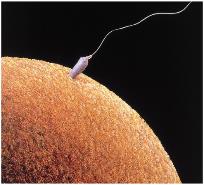 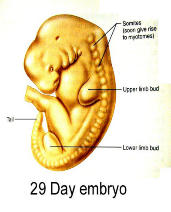 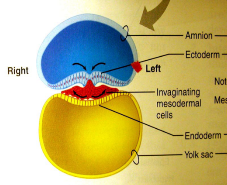 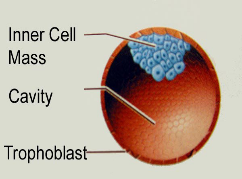 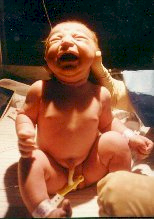 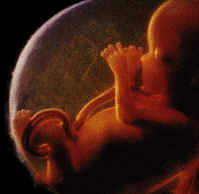 Prenatal Tanı/Tarama Teknikleri:
Tarama
    Non-invaziv testler
Fetusun görüntülenmesi
Ultrasound 2 ve 3 boyutlu
Diğer (çok özel durumlarda,     X-ray, fetoskopi)
Maternal serum tarama testleri
Nöral tüp defektleri ve kromozom trizomileri için ikili ve  üçlü tarama testleri (a-fetoprotein, b-HCG ve estriol)
Fetal ekokardiyografi
NİPT (Non İnvasive Prenatal Tanı) Maternal serumda fetal DNA toplamak
Tanı
    İnvaziv testler
Koryonik villus örneklemesi (CVS)
Amniyosentez
Kordosentez (perkutan göbek bağı kan örnekleri)
Preimplantasyon genetik tanı ve IVF (in-vitro fertilizasyon)
Fetal hücrelerde diğer genetik ve biyokimyasal çalışmalar
kordosentez
amniyosentez
Chorion villi
sampling
Preimplantasyon
genetik tanı
Prenatal Tanı
Yöntemleri
www.visembryo.com/baby/hp.html
Gebelik Haftaları
chorion
10.
11.
12.
13.
14.
15.
16.
17.
18.
19.
20.
21.
22.
23.
24.
Koryonik villus örneklemesi (CVS)
fetus
Amniyosentez
Kordosentez
amniyon
göbek kordonu
Prenatal tarama ve testlerin sonu
Prenatal Tanı-Test Haftaları
Koryon Villus Biyopsisi (CVS)
Transservikal
9-12. gebelik haftaları arasında koryon frondozumdan (plesenta) biyopsi iğneleri ile alınan 0.5 gr kadar fetal hücrede yapılır.

 %2 oranında mozaik sonuç elde edilir  ve bu vakalarda amniyosentez gerekir.

- Normal (%2-3) düşük riskine ilave (%2-5) düşük riski  taşır.
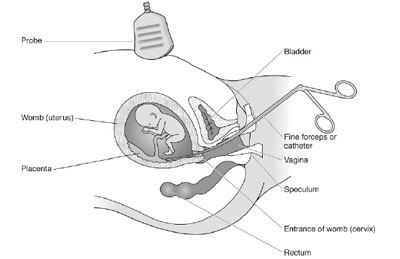 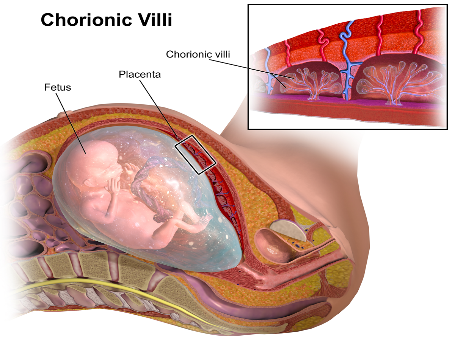 Transabdominal
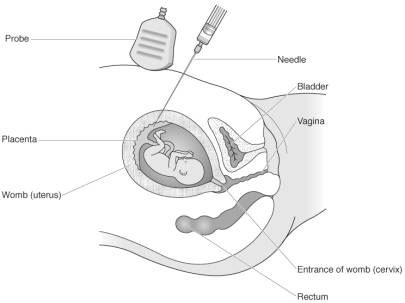 Amniyosentez
Transabdominal amniyon sıvısı alınmasıdır. Öncesinde USG’de fetusun, yaşadığı, gelişimi, fetus sayısı, fetal yapı, fetus ve plasenta yerleşimi tespit edilmelidir. 14-18. gebelik haftaları arasında alınan yaklaşık 20 cc amniyon sıvısında inceleme yapılır.

Amniyon sıvısında AFP (NTD tanısı için) tayini de yapılır.

Gebelik Kayıp riski normale (%2-3)  %0.5-1 ilave risktir.

Amniyotik sıvı kaçağı,
Enfeksiyon,
Fetal yaralanmalar.
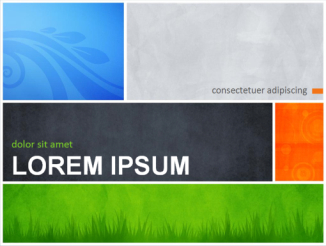 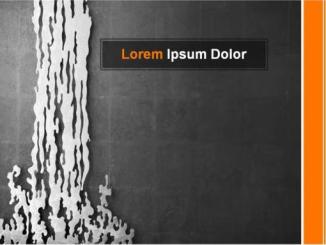 Amniyosentez
15-16. hafta
Amniyosentez için 15 -16. haftalar en uygunudur
Erken amniyosentez düşük riskini artırır
Amniyotik sıvıdan fetal hücreler toplanır
Kromozom analizi için kültür edilir 
Fötal hücrelerden moleküler testler için DNA eldesi yapılır.
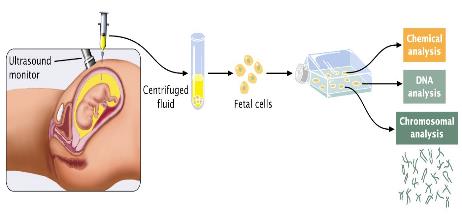 Genetik test
Kordosentez: Percutaneous Umbilical Blood Sampling (PUBS)
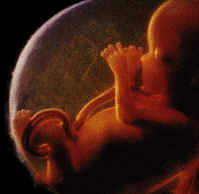 Kordosentez için 19 - 21. haftalar uygundur
Göbek kordonundan fötal kan alınır
Düşük riskini %2-3 oranında artırır
Riskli de olsa en iyi teşhis bu yol ile yapılır 
Endikasyonları:
Ultrasound ile tespit edilen bir anomali
Amniosentez veya CVS ile sonuç alınamamışsa
Preimplantasyon Genetik Tanı (PGD):
IVF teknikleri kullanılarak yapılır. 
Fertilizasyonu takiben 8 blastomerli  Morula safhasında alınan 1-2 blastomerden multiplex FİSH veya PCR ve moleküler genetik teknikleri ile genetik incelemeler yapılabilmektedir.
NON-İNVAZİF YÖNTEMLER / Tarama
Fetoskopi 

 Fetal dokuların incelenmesi
	USG,  fetusun yaşı, canlı olup-olmadığı, cinsiyeti (15. haftadan itibaren) ve çoğul gebelikler anlaşılır. Anne veya bebeğe zararı yoktur. Bazen tek seçenektir.
   
USG’de saptanan bazı fetal anomalilerin kromozomal hast. ile ilişkisi vardır. Nukkal (ense) kalınlık değerlendirilmesi vs.
Üçlü tarama testi:
Üçlü tarama testi; 15-20. hft anneden periferik kan alInarak yapILIr. NTD, trizomi 21 ve Trizomi 18 için kullanılır Özellikle maternal kanda alfa-feto-protein (AFP) 16. haftada armış olması nöral tüp defektini gösterir-folik asit önerilir unkonjuge estrojen (E3) ve Human koryonik gonadotropin (HCG) seviyeleri ölçülerek birbirlerine göre oranlarına bakIlarak trizomi ve monozomi risk oranlarI tespit edilebilir.
AFP
E3
HCG
AFP, bağlı olmayan östriol ve HCG saptanır, yaş faktörü de eklenerek risk hesaplanır. Değer 1:250 üzerinde ise risk vardır. Başlıca Down Sendromu için tarama testidir.  Kesin tanı fetal kromozom analizi ile konur.
Üçlü test:
1
3
2
DOWN 
SENDROMU
NTD
TRİZOMİ 18
E3 düşer, 
AFP düşer,
HCG artar
E3 düşer, 
AFP düşer,
HCG düşer
AFP artar
[Speaker Notes: Bir canlının genetik yapısına genotip, hücrenin, bireyin, toplumun veya türün tüm genetik bilgisini taşıyan DNA dizisinin tümüne genom denir. Organizmanın sahip olduğu gözlemlenebilir özelliklere ise fenotip adı verilir.]
NİPT: Non-invasif Prenatal Tanı
- Non-invaziv ileri düzey bir tarama testidir.  - 10. gebelik haftasından itibaren  18. Haftaya kadar uygulanabilir. - Anneden alInan kanda bebeğe ait çok az miktarda da olsa DNA FRAGMANLARI VARDIR. - Bu DNA gelişen yeni nesil dizileme teknolojileri kullanIlarak incelenIR
Trizomi 21, trizomi 18 ve trizomi 13 için risk belirler. Taranan hastalıklar açısından düşük risk tespit edilmesi bebeğin kesinlikle sağlıklı olduğunu göstermez. Aynı şekilde, taranan hastalıklar açısından yüksek risk tespit edilmesi de bebeğin kesinlikle hasta olduğu anlamına gelmez. Kesin tanının koyulabilmesi için amniyosentez ya da CVS materyalinden kromozom incelemesi yapılması gereklidir.
Maternal yaş?
Genellikle Mayoz I (%80) ve bazan de Mayoz II deki kromozom ayrılamaması yada anafazda geri kalması sonucu yaşa bağlı trizomi 21 olguları oluşmaktadır.

Klasik tip trizomi 21 deki;
     Extra 21 nolu kromozom 	
     - %90 Maternal kökenli 
     - %10 paternal kökenlidir.
Maternal oositler puperteden itibaren normal dağılımlarını etkilerler. Profaz I deki Diploten aşamasında yıllarca dejenere olmadan beklemektedirler. 
Bu bekleme sırasında   Radyasyon, kimyasal mutajenler, enfeksiyonlar, anormal metabolik etkenler...vs kromozomların bölünme kusurlarına neden olurlar
Maternal yaş?
Otozomal kromozomlardan hangi kromozomu tutarsa tutsun iki tür ovum ortaya çıkar.
1- Ovumlardan birinde 2 adet 21 nolu
 kromozom bulunur. Bu yumurtayı normal
bir sperm fertilize ederse trizomi-21 oluşur.
 Total 47 kromozom bulunur.

2- Diğer ovumda 21 nolu kromozom
bulunmaz. Bunu normal bir sperm fertilize 
ederse Monozomi-21 oluşur. Total 45 
kromozom oluşur ve genelde yaşam 
ile bağdaşmaz.
.
Yapılan araştırmalar kendiliğinden düşüklerin yaklaşık %60-70 inde bir kromozom anomalisinin neden olduğunu göstermiştir.

Kromozom anomalisi fetüste tesadüfen ortaya çıkabileceği gibi, anne ya da babanın kendilerine herhangi bir etkisi olmayan dengeli kromozom anomalilerinden kaynaklanıyor olabilir.

Bu ailelere kromozom analizi ve gebeliklerinde prenatal tanı önerilir.
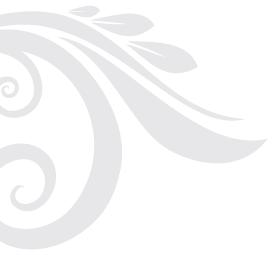 Canlı yenidoğan her 100 bebekten 3-4 ünde genetik veya non-genetik nedenlere bağlı bir hastalık görülmektedir. 

Prenatal tanı ile tüm genetik hastalıklar ve doğumsal anomaliler saptanamaz, tümüyle sağlıklı bir çocuk için garanti verilemez.
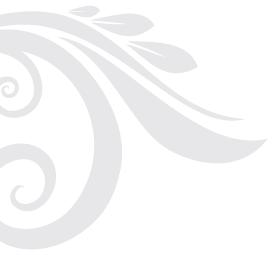